العاداتُ والتّقاليدُ
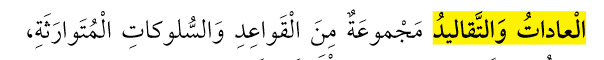 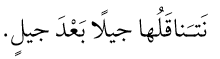 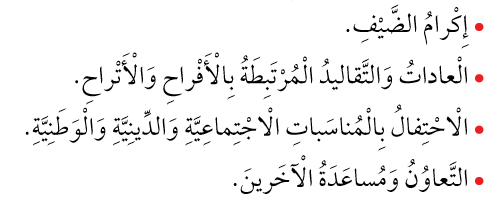 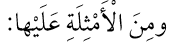 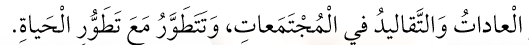 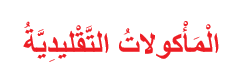 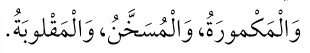 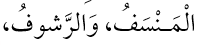 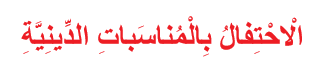 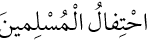 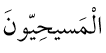 احْتِفالُ
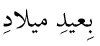 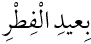 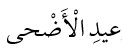 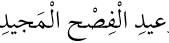 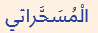 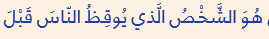 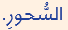 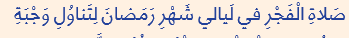 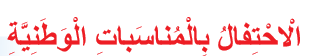 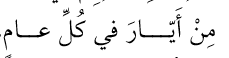 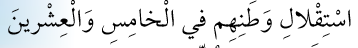 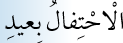 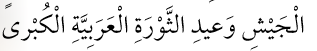 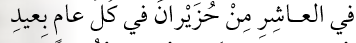 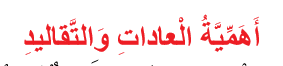 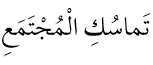 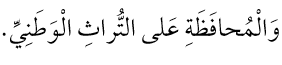 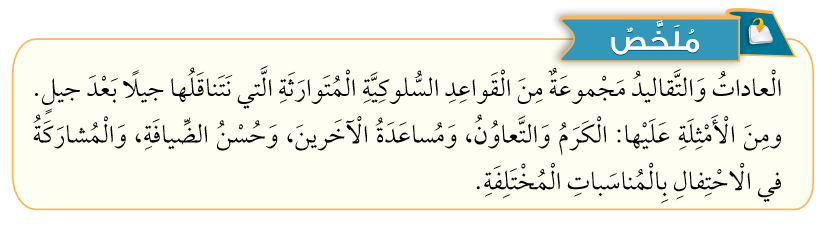 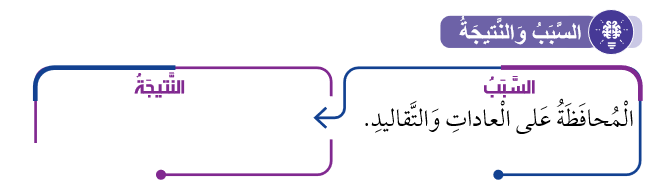 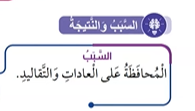 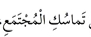 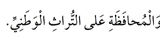 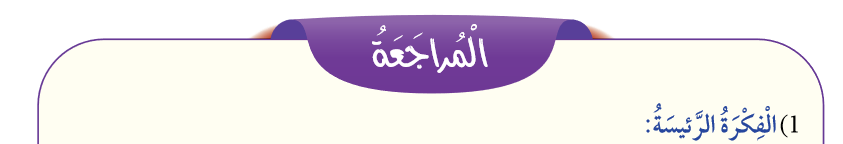 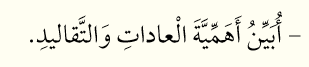 1- تماسكُ المجتمعِ
2-المُحافظةِ على التّراث الوَطنيّ
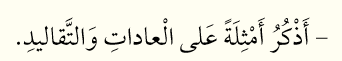 الكَرمُ، التَّعاونُ، مُساعدةُ الآخرينَ.
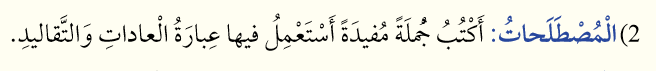 تعتبرُ العاداتُ والتّقاليدُ جزءًا هامًا مِنَ التّراث الْوطنيّ.
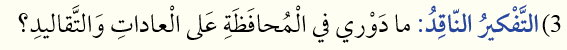 نَحترمُها، نَتَكلّمُ عَنها، نُمارسها.
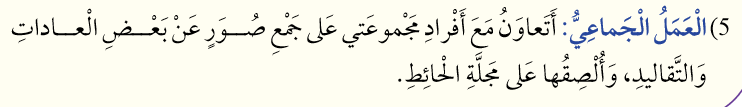